Sumo Primero
Expresiones matemáticas y diagramas de barra
6° Básico. Unidad 1. 
Capítulo 1: Operatoria combinada.
Sistematización problema 1.
Página 15.
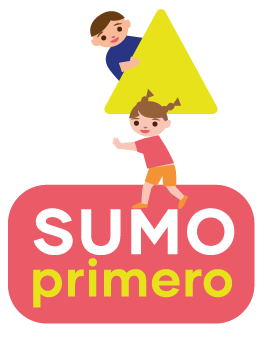 Juan compró 1 kg de manzanas a $1700 y 
3 kg de plátanos a $1000 cada kilogramo.

¿Cuánto dinero gastó en total?
Juan compró 1 kg de manzanas a $1700 y 
3 kg de plátanos a $1000 cada kilogramo.

¿Cuánto dinero gastó en total?
Manzanas: $1700
Juan compró 1 kg de manzanas a $1700 y 
3 kg de plátanos a $1000 cada kilogramo.

¿Cuánto dinero gastó en total?
Plátanos: $ 1000
Manzanas: $1700
Juan compró 1 kg de manzanas a $1700 y 
3 kg de plátanos a $1000 cada kilogramo.

¿Cuánto dinero gastó en total?
Plátanos: $ 1000
Plátanos: $ 1000
Manzanas: $1700
Juan compró 1 kg de manzanas a $1700 y 
3 kg de plátanos a $1000 cada kilogramo.

¿Cuánto dinero gastó en total?
Plátanos: $ 1000
Plátanos: $ 1000
Plátanos: $ 1000
Manzanas: $1700
Juan compró 1 kg de manzanas a $1700 y 
3 kg de plátanos a $1000 cada kilogramo.

¿Cuánto dinero gastó en total?
Plátanos: $ 1000
Plátanos: $ 1000
Plátanos: $ 1000
Manzanas: $1700
Total de dinero: ?
Juan compró 1 kg de manzanas a $1700 y 
3 kg de plátanos a $1000 cada kilogramo.

¿Cuánto dinero gastó en total?
Plátanos: $ 1000
Plátanos: $ 1000
Plátanos: $ 1000
Manzanas: $1700
Total de dinero: ?
Expresión matemática:
Juan compró 1 kg de manzanas a $1700 y 
3 kg de plátanos a $1000 cada kilogramo.

¿Cuánto dinero gastó en total?
Plátanos: $ 1000
Plátanos: $ 1000
Plátanos: $ 1000
Manzanas: $1700
Total de dinero: ?
Expresión matemática:
1 700 + 3 ⦁ 1 000
Juan compró 1 kg de manzanas a $1700 y 
3 kg de plátanos a $1000 cada kilogramo.

¿Cuánto dinero gastó en total?
Plátanos: $ 1000
Plátanos: $ 1000
Plátanos: $ 1000
Manzanas: $1700
Total de dinero: ?
1 700 + 3 ⦁ 1 000
Expresión matemática:
1 700 + 3 000
Juan compró 1 kg de manzanas a $1700 y 
3 kg de plátanos a $1000 cada kilogramo.

¿Cuánto dinero gastó en total?
Plátanos: $ 1000
Plátanos: $ 1000
Plátanos: $ 1000
Manzanas: $1700
Total de dinero: ?
Total de dinero: ?
Expresión matemática:
1 700 + 3 ⦁ 1 000
1 700 + 3 000
4700
Juan compró 1 kg de manzanas a $1700 y 
3 kg de plátanos a $1000 cada kilogramo.

¿Cuánto dinero gastó en total?
Plátanos: $ 1000
Plátanos: $ 1000
Plátanos: $ 1000
Manzanas: $1700
Total de dinero: ?
Expresión matemática:
1 700 + 3 ⦁ 1 000
1 700 + 3 000
4700
Respuesta: Gastó $4700.
Juan compró 1 kg de manzanas a $1700 y 
3 kg de plátanos a $1000 cada kilogramo.

¿Cuánto dinero gastó en total?
Plátanos: $ 1000
Plátanos: $ 1000
Plátanos: $ 1000
Manzanas: $1700
Total de dinero: ?
Juan compró 1 kg de manzanas a $1700 y 
3 kg de plátanos a $1000 cada kilogramo.

¿Cuánto dinero gastó en total?
Plátanos: $ 1000
Plátanos: $ 1000
Plátanos: $ 1000
Manzanas: $1700
Total de dinero: ?
1 700 + 3 ⦁ 1 000
Juan compró 1 kg de manzanas a $1700 y 
3 kg de plátanos a $1000 cada kilogramo.

¿Cuánto dinero gastó en total?
Plátanos: $ 1000
Plátanos: $ 1000
Plátanos: $ 1000
Manzanas: $1700
Total de dinero: ?
Dinero por 1 kg de manzanas
1 700 + 3 ⦁ 1 000
Juan compró 1 kg de manzanas a $1700 y 
3 kg de plátanos a $1000 cada kilogramo.

¿Cuánto dinero gastó en total?
Plátanos: $ 1000
Plátanos: $ 1000
Plátanos: $ 1000
Manzanas: $1700
Total de dinero: ?
Dinero por 1 kg de manzanas
1 700 + 3 ⦁ 1 000
Juan compró 1 kg de manzanas a $1700 y 
3 kg de plátanos a $1000 cada kilogramo.

¿Cuánto dinero gastó en total?
Plátanos: $ 1000
Plátanos: $ 1000
Plátanos: $ 1000
Manzanas: $1700
Total de dinero: ?
Dinero por 1 kg de manzanas
Dinero por 3 kg de plátanos
1 700 + 3 ⦁ 1 000
Juan compró 1 kg de manzanas a $1700 y 
3 kg de plátanos a $1000 cada kilogramo.

¿Cuánto dinero gastó en total?
Plátanos: $ 1000
Plátanos: $ 1000
Plátanos: $ 1000
Manzanas: $1700
Total de dinero: ?
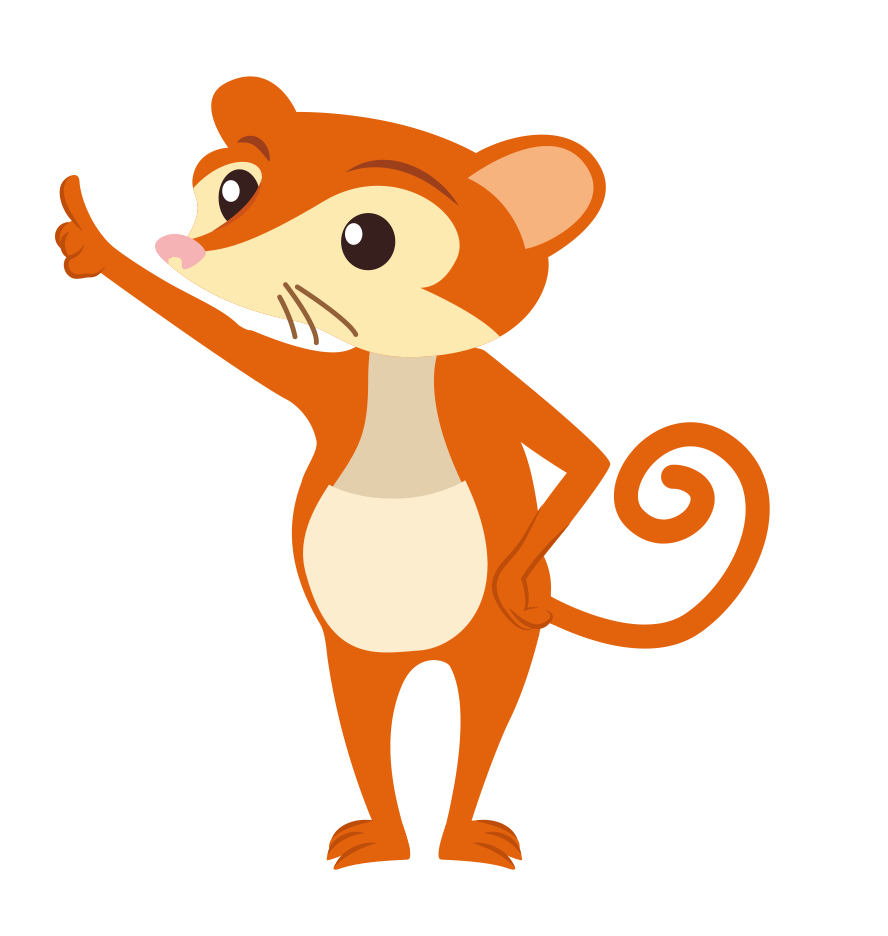 En la expresión matemática, 
¿tiene sentido sumar 1700 con 3?
Dinero por 1 kg de manzanas
Dinero por 3 kg de plátanos
1 700 + 3 ⦁ 1 000
Juan compró 1 kg de manzanas a $1700 y 
3 kg de plátanos a $1000 cada kilogramo.

¿Cuánto dinero gastó en total?
Plátanos: $ 1000
Plátanos: $ 1000
Plátanos: $ 1000
Manzanas: $1700
Total de dinero: ?
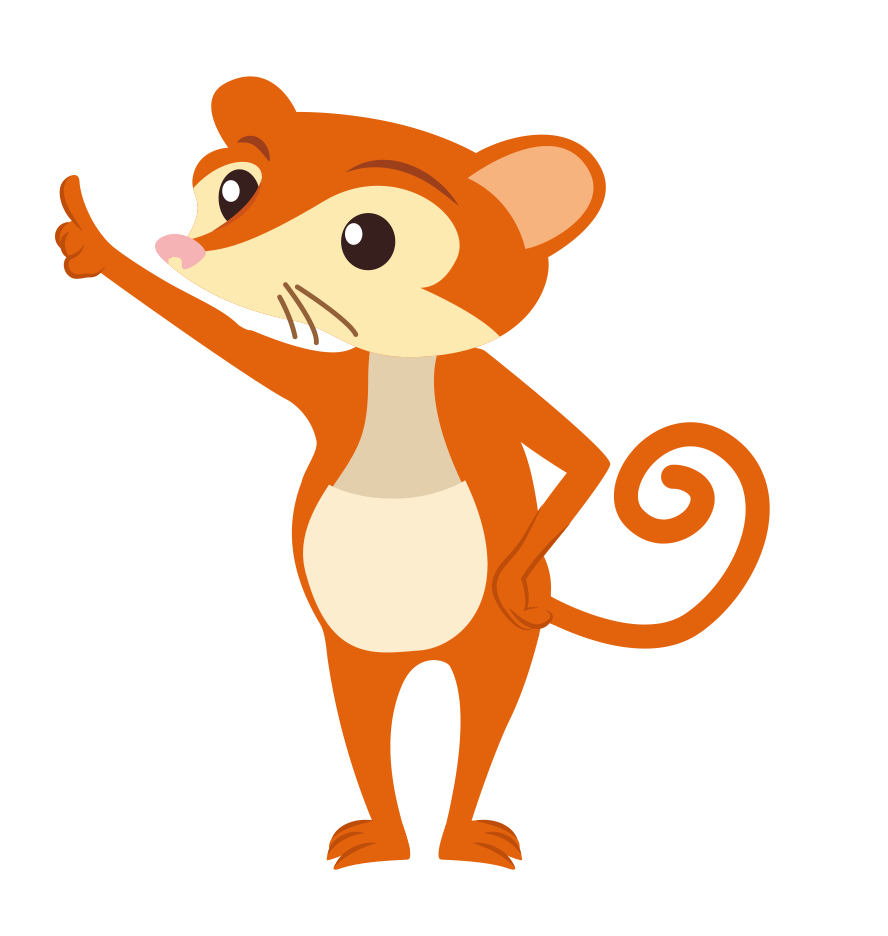 En la expresión matemática, 
¿tiene sentido sumar 1700 con 3?
Dinero por 1 kg de manzanas
Dinero por 3 kg de plátanos
No, ya que 1700 es una cantidad de dinero y 3 son los kilogramos de plátanos.
1 700 + 3 ⦁ 1 000
Juan compró 1 kg de manzanas a $1700 y 
3 kg de plátanos a $1000 cada kilogramo.

¿Cuánto dinero gastó en total?
Plátanos: $ 1000
Plátanos: $ 1000
Plátanos: $ 1000
Manzanas: $1700
Total de dinero: ?
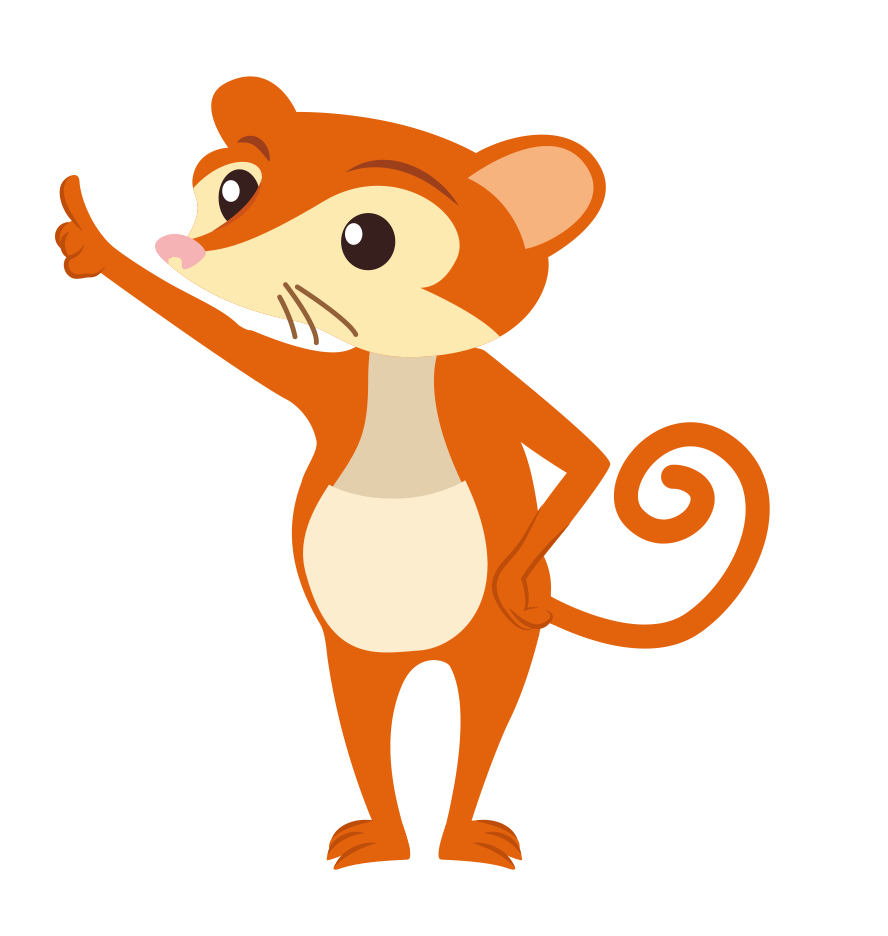 En la expresión matemática, 
¿tiene sentido sumar 1700 con 3?
Dinero por 1 kg de manzanas
Dinero por 3 kg de plátanos
No, ya que 1700 es una cantidad de dinero y 3 son los kilogramos de plátanos.
1 700 + 3 ⦁ 1 000
Para encontrar el total de dinero, 
debemos sumar dos cantidades de dinero.